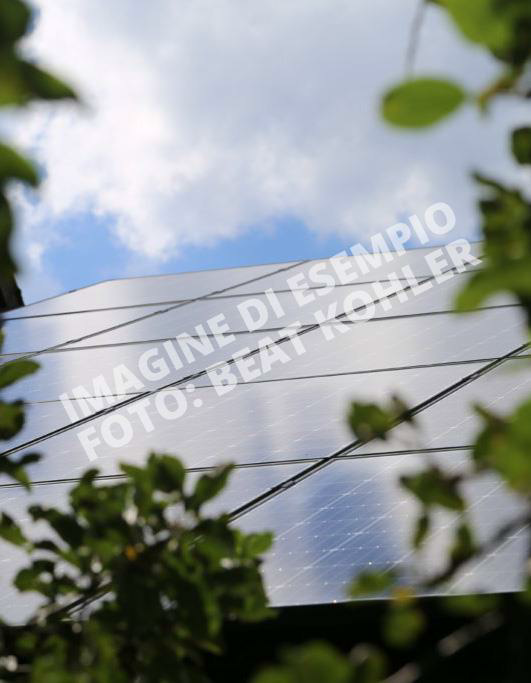 LOREM IPSUM DOLOR SIT
AMET, CONSETETUR SADI-
PSCING ELITR, SED DIAM NO-
NUMY EIR MOD TEMPOR INVI-
DUNT UT LABORE ET DOLO-
RE MAGNA ALIQUYAM ERAT,
SED DIAM VOLUPTUA. AT
VERO EOS ET ACCUSAM ET
JUSTODUO DOLORES ET EA
REBUM. STET CLITA KASD
GUBERGREN.
Breve descrizione
Lorem	ipsum	dolor	sit	amet,
consetetur	sadipscingelitr,seddiam
nonumyeir-	modtemporinviduntut
laboreetdolo-	remagnaaliquyam
erat,seddiamvo-luptua.Atveroeos
etaccusametjustoduodoloresetea
rebum.Stetclitakasd	gubergren,no
seatakimatasanctusestLoremipsum
dolorsitamet.Loremip-sumdolorsit
amet,consetetursadip-scingelitr,sed
diamnonumyeirmodtemporinvidunt
utlaboreetdolorema.
Luogo:	Città Esempio
Indirizzo:Via Esempio 12
Data:	24maggioal 2 giugno 2024
Ora:	10:00
Organizzatore: nome del modello
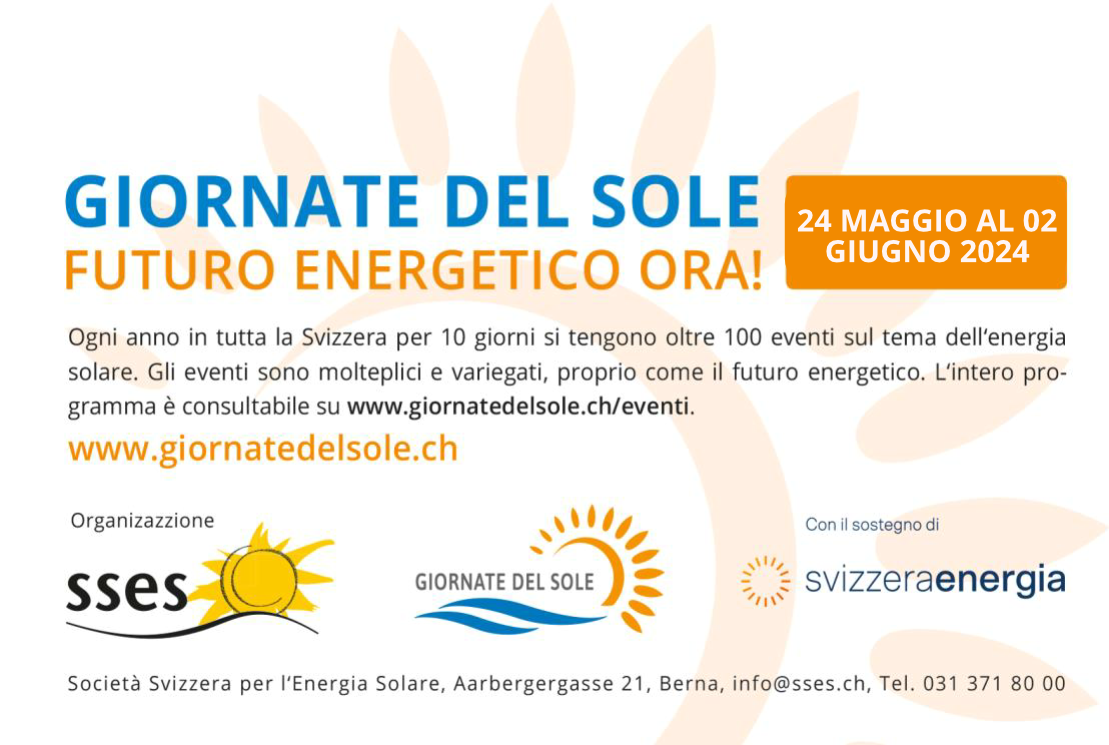 LOREMIPSUMDOLORSITAMET,CONSETETURSADIPSCINGELITR
SEDDIAMNONUMYEIRMODTEMPORINVIDUNTUTLABOREET
DOLOREMAGNAALIQUYAMERAT,SEDDIAMVOLUPTUA.ATVERO
EOSETACCUSAMETJUSTO
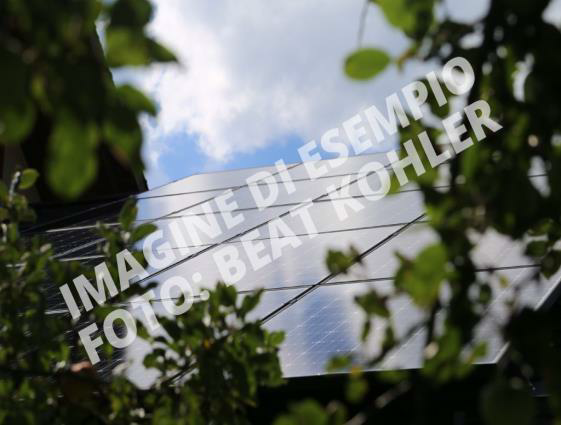 Lorem	ipsum	dolor	sit	amet,
consetetursadipscingelitr,seddiam
nonumyeirmodtemporinviduntut
laboreetdoloresmagnaaliquyam
erat,seddiamvoluptua.Atveroeos
etaccusametjustoduodoloreset
earebum.Stetclitakasdgubergren,
noseatakimatasanctusestLorem
ipsumipsumdolorsitamet.Lorem
ip-	sumdolorsitamet,consetetur
sadipscingelitr,seddiamnonumy
eirmodtemporinviduntutlaboreet
dolore	magnaaliquyamerat,sed
diam.	Lorem	ipsum	sedutur	ut
labore.
Luogo:	Città Esempio
Indirizzo:	Via Esempio 12
Data:	24maggioal 2 giugno 2024
Ora:	10:00
Costi:	CHF 20.-
Iscrizione:	Lorem ipsum
Condizioni:	Lorem ipsum Lorem ipsum
Sito web:	www.sitoweb.it
Organisattore:nome del modello
Dati generali e indicazioni
Loremipsumdolorsitamet
constursadipscing
Loremipsumdolorsitamet,consetetur
sadipscingelitr,seddiamnonumyeir-
modtemporinviduntutlaboreetdoloe
magnaaliquyamerat,seddiamvo-
luptua.Atveroeosetaccusametjusto
duodoloresetearebum.Stetclitakasd
gubergren,noseatakimatasanctusest
Loremipsumdolorsitamet.Loremip-
sumdolorsitamet,consetetursadip-
scingelitr,seddiamnonumyeirmod
temporinviduntutlaboreetdolore
magnaaliquyamerat,seddiam.
Loremipsumdolorsitamet,consete-
tursadipscingelitr,seddiamnonumy
eirmodtempor.Loremipsumdolorsit
ametconsetetur.
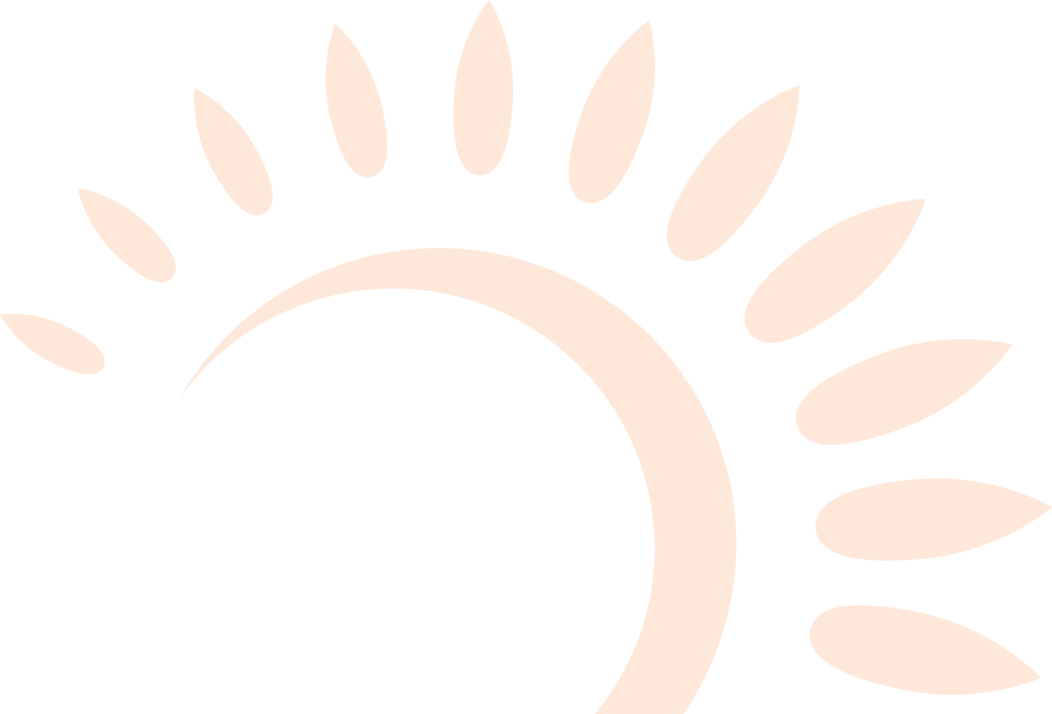 Loremipsumdolorsitametcons-
tur sadipscing
Lorem	ipsum	dolor	sit	amet,	consetetur
sadiptetclitakasdgubergren,noseatakimatasanctus
estLoremipsumdolorsitamet.Loremipsumdolorsit
amet,consetetursadipscingelitr,seddiam	nonumy
eirmodtemporinviduntutlaboreetdolores	magna
aliquyamerat,seddiamvoluptua.Atveroeos	et
accusam.LoremIpsumdolorsitamet.Loremipsumm
consetursadipscingelitr,seddiamnonumyeirmod
temporinviduntutlaboreetdoloresmagnaeratsed
diamatvero.
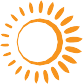 Responsabile dei contenuti: nome del modello, Via Esempio 123, 1234 Città Esempio
Crediti immagini:
LOREMIPSUMDOLORSITAMET,CONSETETURSADIPSCINGELITR
SEDDIAMNONUMYEIRMODTEMPORINVIDUNTUTLABOREET
DOLOREMAGNAALIQUYAMERAT,SEDDIAMVOLUPTUA.ATVERO
EOSETACCUSAMETJUSTO
Loremipsumdolorsitamet
constursadipscing
Loremipsumdolorsitamet,consetetur
sadipscingelitr,seddiamnonumyeirmodtempor
inviduntutlaboreetdoloremagnaaliquyamerat,
seddiamvoluptua.Atveroeosetaccusametjusto
duodoloresetearebum.Stetclitakasdgubergren,
noseatakimatasanctusestLoremipsumdolorsit
amet.Loremipsumdolorsitamet,consetetur
sadipscingelitr,seddiamnonumyeirmodtempor
inviduntutlaboreetdoloremagnaaliquyamerat,
seddiamvoluptua.Atveroeosetaccusam.
Loremipsumdolorsitamet,consetetur
sadipscingelitr,seddiamnonumyeirmodtempor
inviduntutlaboreetdoloremagnaaliquyamerat,
seddiam
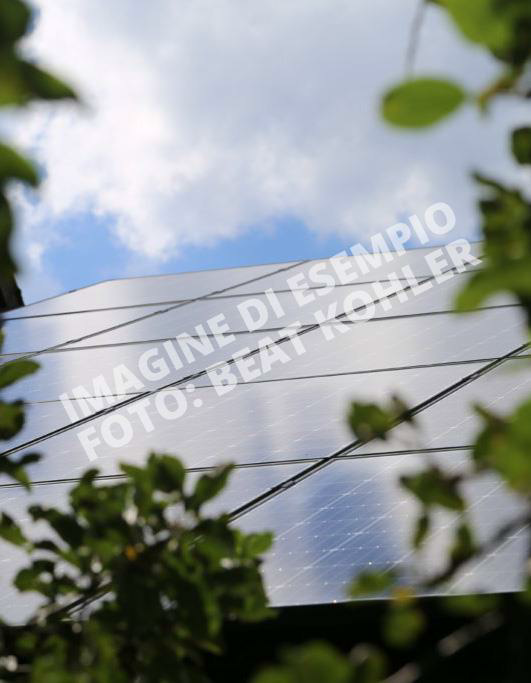 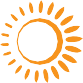 Luogo:	Città Esempio
Indirizzo:	Via Esempio 12
Data:	24maggioal 2 giugno
Ora:	10:00
Costi:	CHF 20.-
Iscrizione:	Lorem ipsum
Condizioni:	Lorem ipsum
Lorem ipsum
Sito web:	www.sitoweb.it
Organisattore:nome del modello
Dati generali e indicazioni
Loremipsumdolorsitamet,consetetursadip-
scingelitr,seddiamnonumyeirmodtempor
inviduntutlaboreetdoloremagnaaliquyam
erat,seddiamvoluptua.Atveroeosetaccu-
sametjustoduodoloresetearebum.Stetclita
kasdgubergren,noseatakimatasanctus	est
Loremipsumdolorsitamet.Loremipsumdolor
sitamet,consetetursadipscingelitr,sed	diam
nonumyeirmodtemporinviduntutla-boreet
doloremagnaaliquy.
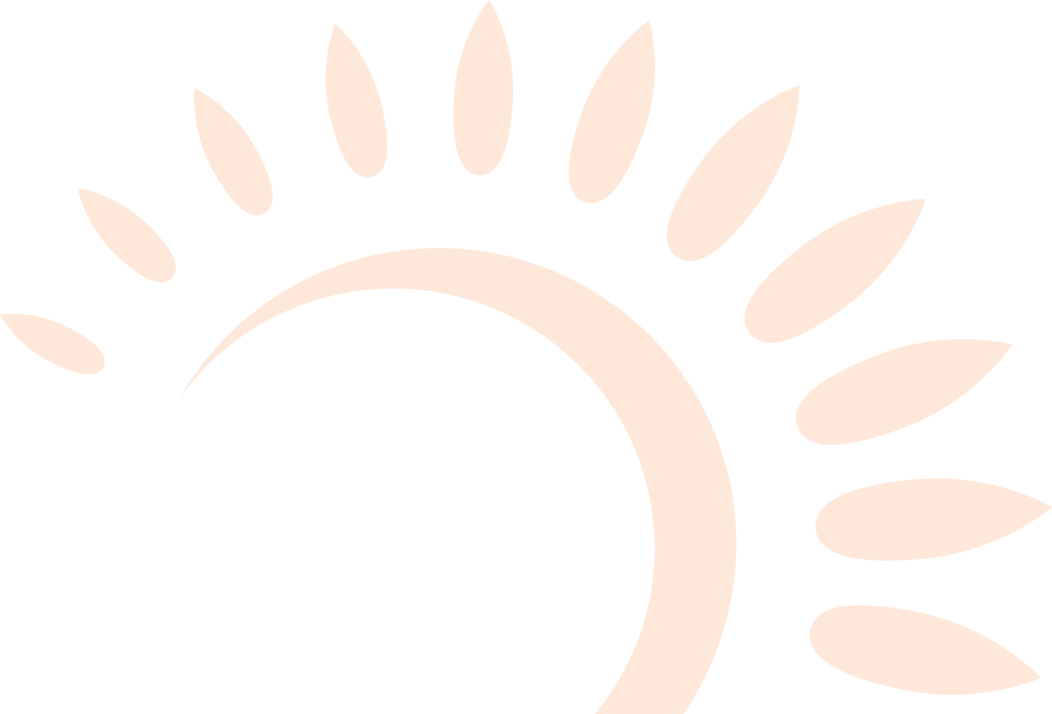 Loremipsumdolorsitametconstur
sadipscing
Loremipsumdolorsitamet,consetetursadipscing
elitr,seddiamnonumyeirmodtemporinviduntut
laboreetdoloremagnaaliquyamerat,seddiamvo-
luptua.Atveroeosetaccusametjustoduodolores
etearebum.Stetclitakasdgubergren,noseataki-
matasanctusestLoremipsumdo
Loremipsumdolorsitamet,consetetur
sadipscingelitr,seddiamnonumyeirmod
temporinviduntutlaboreetdoloremagna
aliquyamerat,seddiamvoluptua.Atvero
eosetaccusametjustoduodoloresetea
rebum.Stetclitakasdgubergren,nosea
takimatasanctusestLoremipsumdolorsit
amet.Loremipsumdolorsit.
Responsabile dei contenuti: nome del modello, Via Esempio 123, 1234 Città Esempio
Crediti immagini:
LOREMIPSUMDOLORSITAMET,CONSETETURSADIPSCINGELITR
SEDDIAMNONUMYEIRMODTEMPORINVIDUNTUTLABOREET
DOLOREMAGNAALIQUYAMERAT,SEDDIAMVOLUPTUA.ATVERO
EOSETACCUSAMETJUSTO
Loremipsumdolorsitamet
constursadipscing
Lorem	ipsumdolor	sit	amet,consetetur
sadipscingelitr,seddiamnonumyeirmodtempor
inviduntutlaboreetdoloremagnaaliquyamerat,sed
diamvoluptua.Atveroeosetaccusametjustoduo
doloresetearebum.Stetclitakasdgubergren,nosea
takimatasanctusestLoremipsumdolorsitamet.
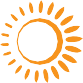 Loremipsumdolorsitamet,consete-
tursadipscingelitr,seddiamnonumy
eirmodtemporinviduntutlaboreet
doloremagnaaliquyamerat,seddiam
voluptua.Atveroeosetaccusametjus-
toduodoloresetearebum.
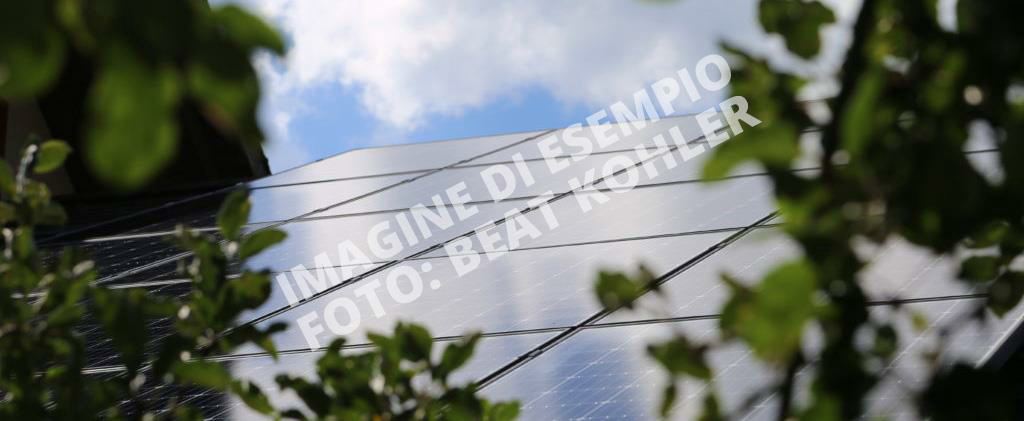 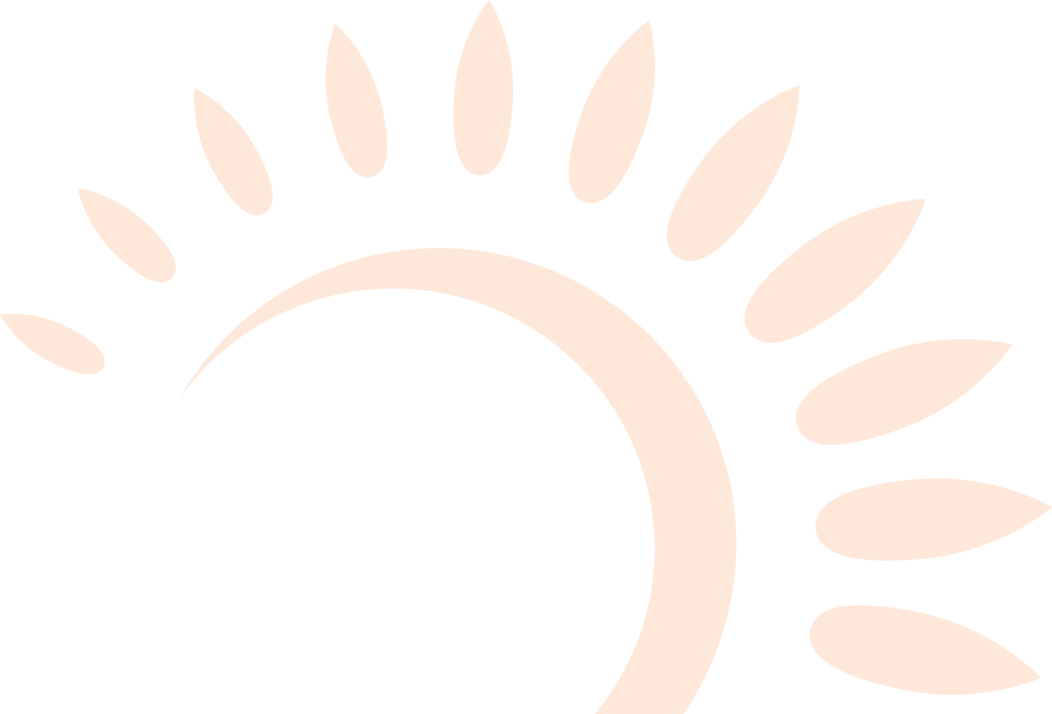 Luogo:	Città Esempio
Indirizzo:Via Esempio 12
Data:	24maggioal 2 giugno 2024
Ora:	10:00
Costi:	CHF 20.-
Iscrizione:	Lorem ipsum
Condizioni:	Lorem ipsum Lorem ipsum
Sito wb:	www.sitoweb.it
Organisattore:nome del modello
Dati generali e indicazioni
Loremipsumdolorsitamet
constursadipscing
Loremipsumdolorsitamet,consetetur
sadipscingelitr,seddiamnonumyeir-
modtemporinviduntutlaboreetdolo-
remagnaaliquyamerat,seddiamvo-
luptua.Atveroeosetaccusametjusto
duodoloresetearebum.Stetclitakasd
gubergren,noseatakimatasanctusest
Loremipsumdolorsitamet,consetetursadipscing
elitr,seddiamnonumyeirmodtemporinviduntut
laboreetdoloremagnaaliquyamerat,seddiam
voluptua.Atveroeosetaccusametjustoduo
doloresetearebum.Stetclitakasdgubergren,no
seatakimatasanctusestLoremipsumdolorsit
amet.Loremipsumdolorsitamet,consetetur
Responsabile dei contenuti: nome del modello, Via Esempio 123, 1234 Città Esempio
Crediti immagini: